數學科簡介
科任：老師
聯絡電話：26598225
功課代號
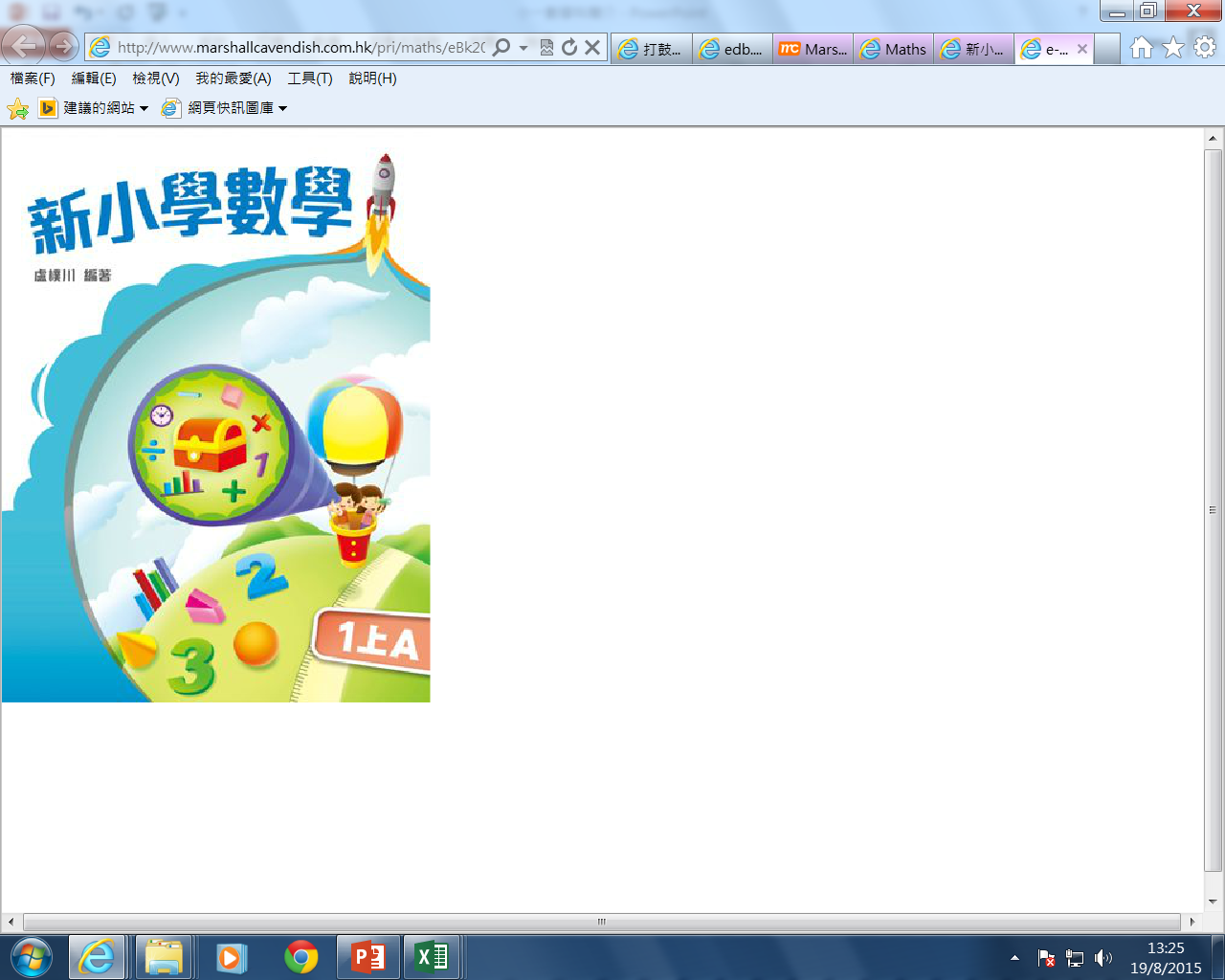 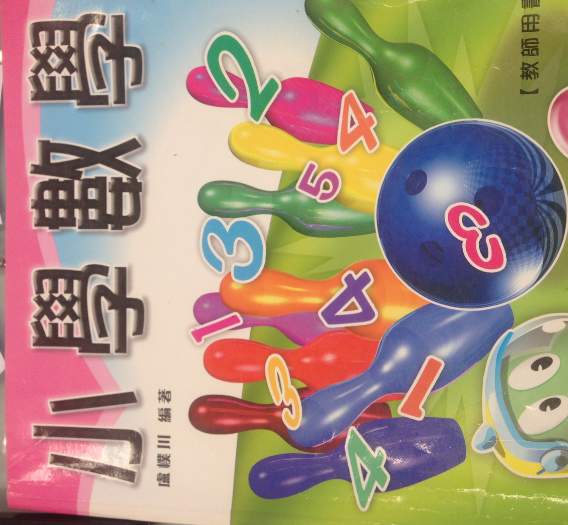 書 P.61-62
功課代號
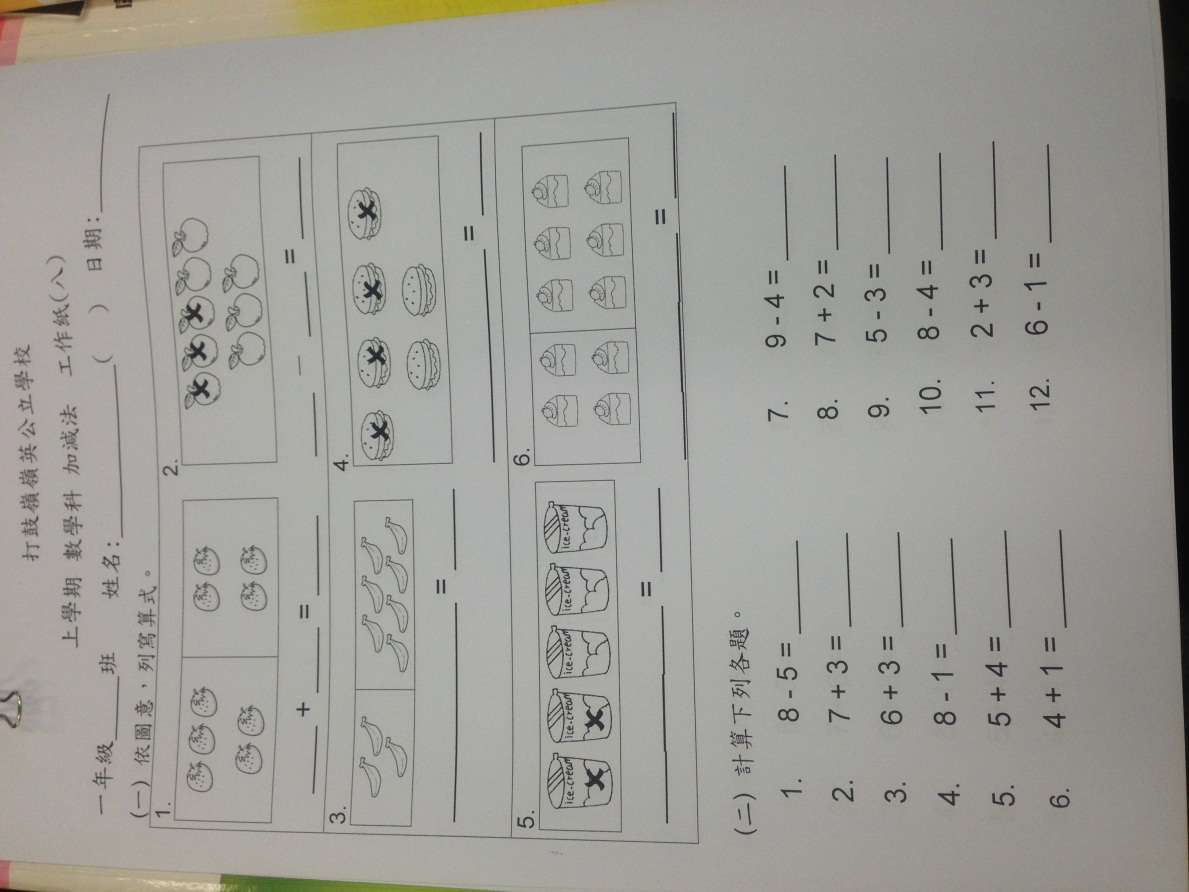 工(八)
功課代號
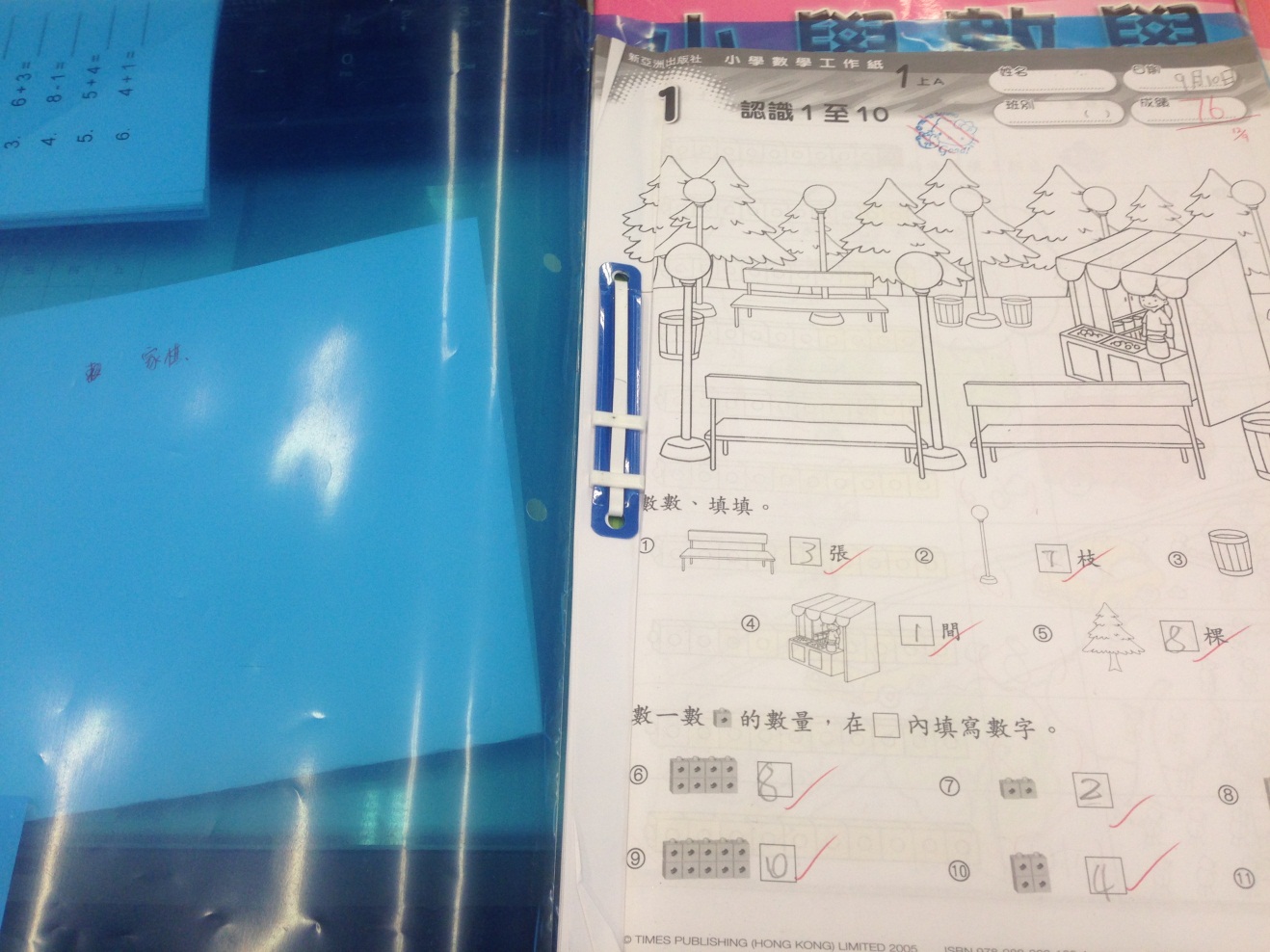 A工(1)P.1-2
功課代號
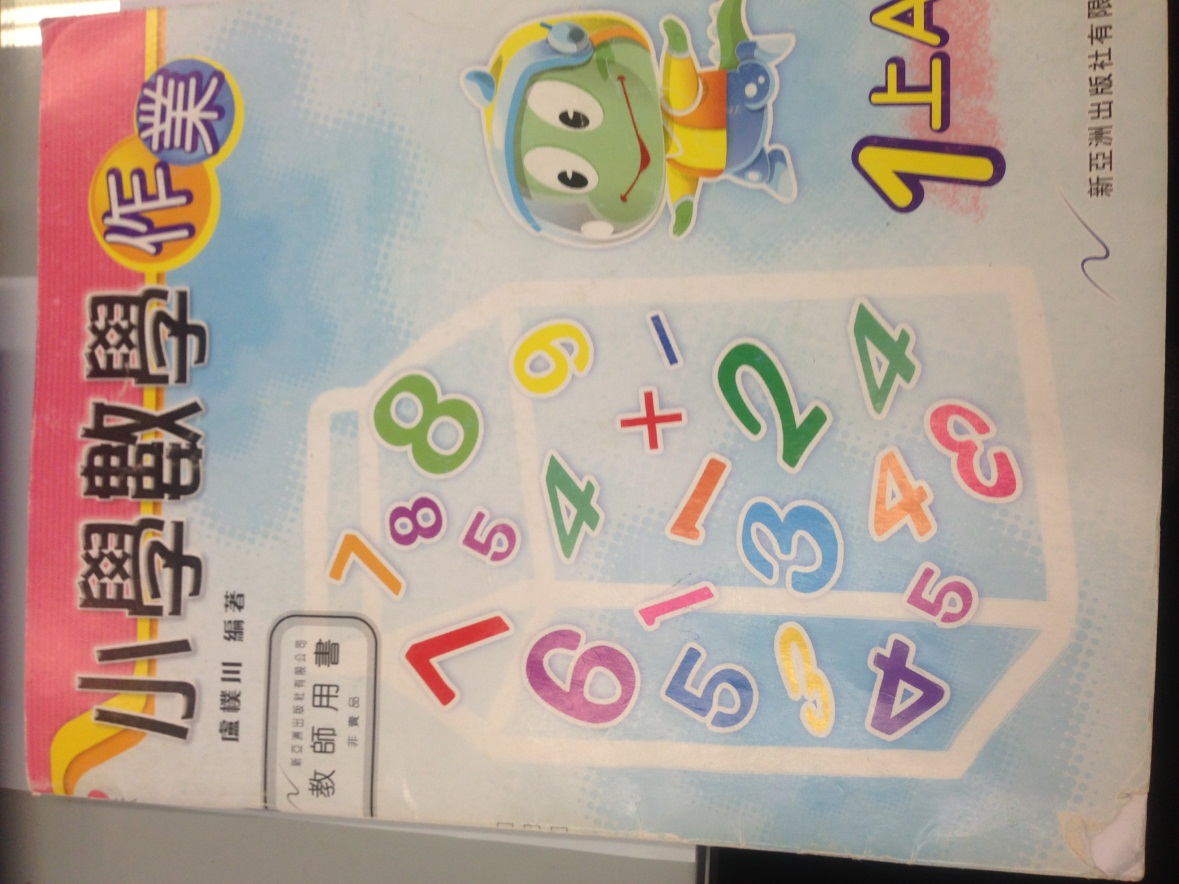 作P.20-21
功課代號
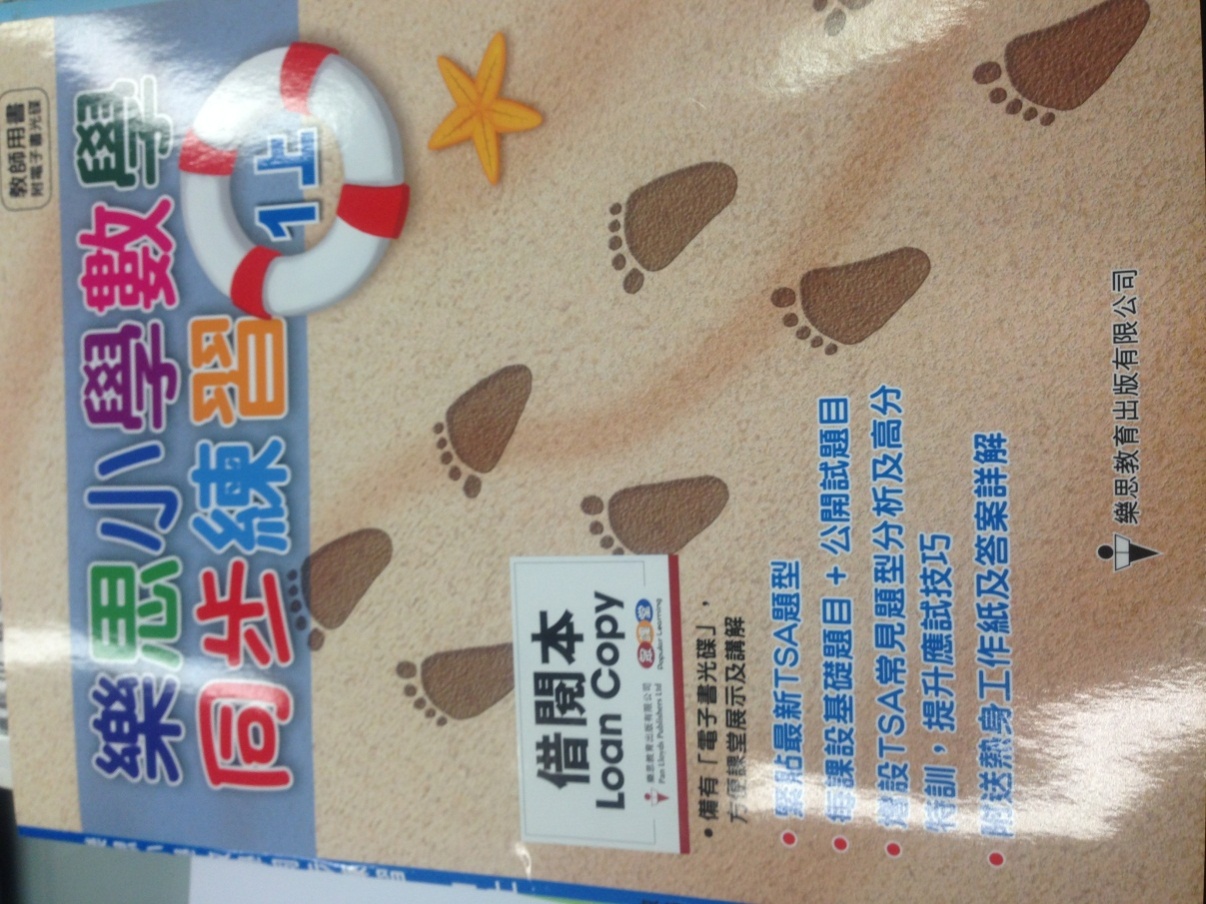 補P.2-5
功課要求
認真完成功課
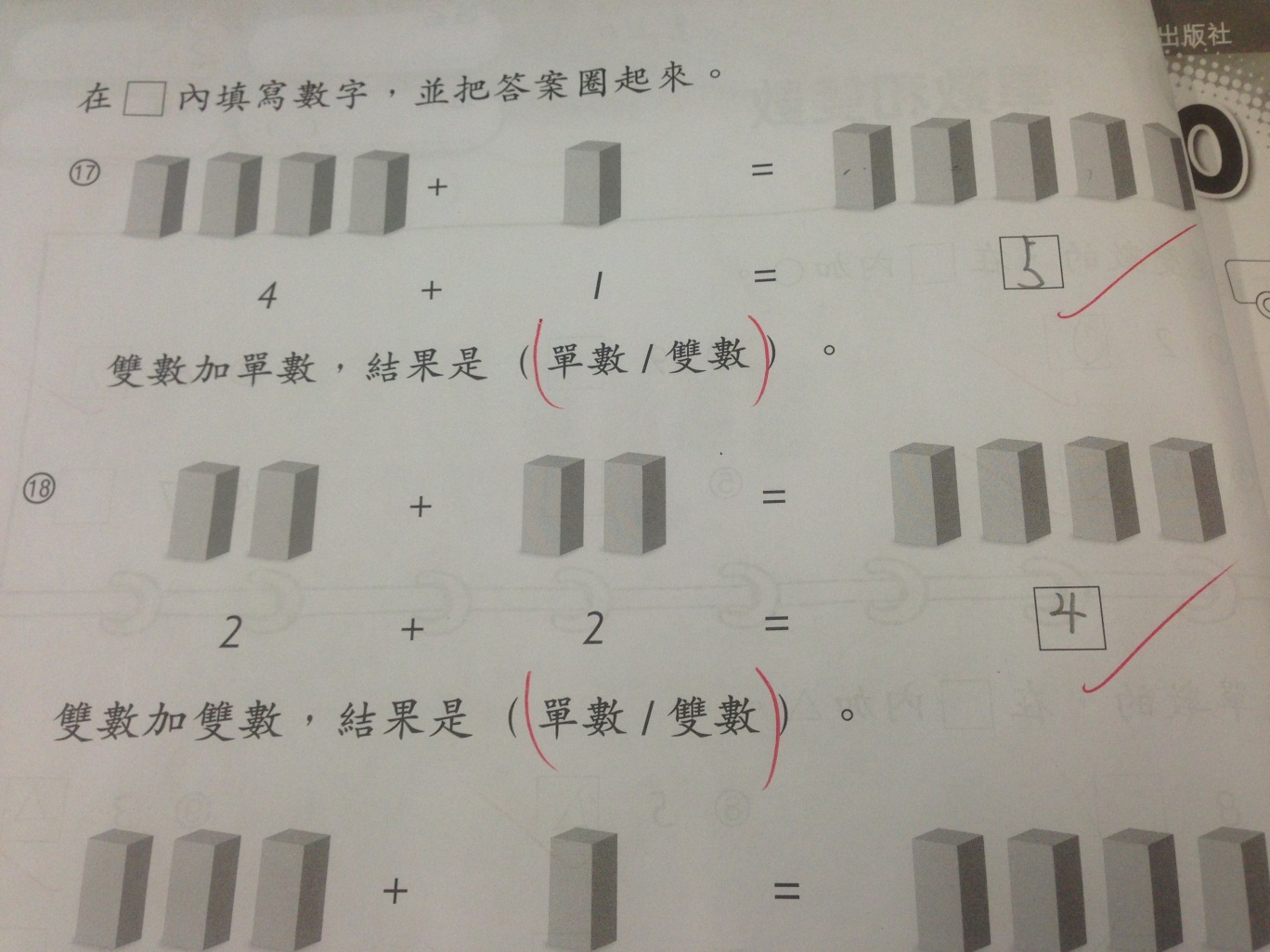 功課要求
認真完成功課
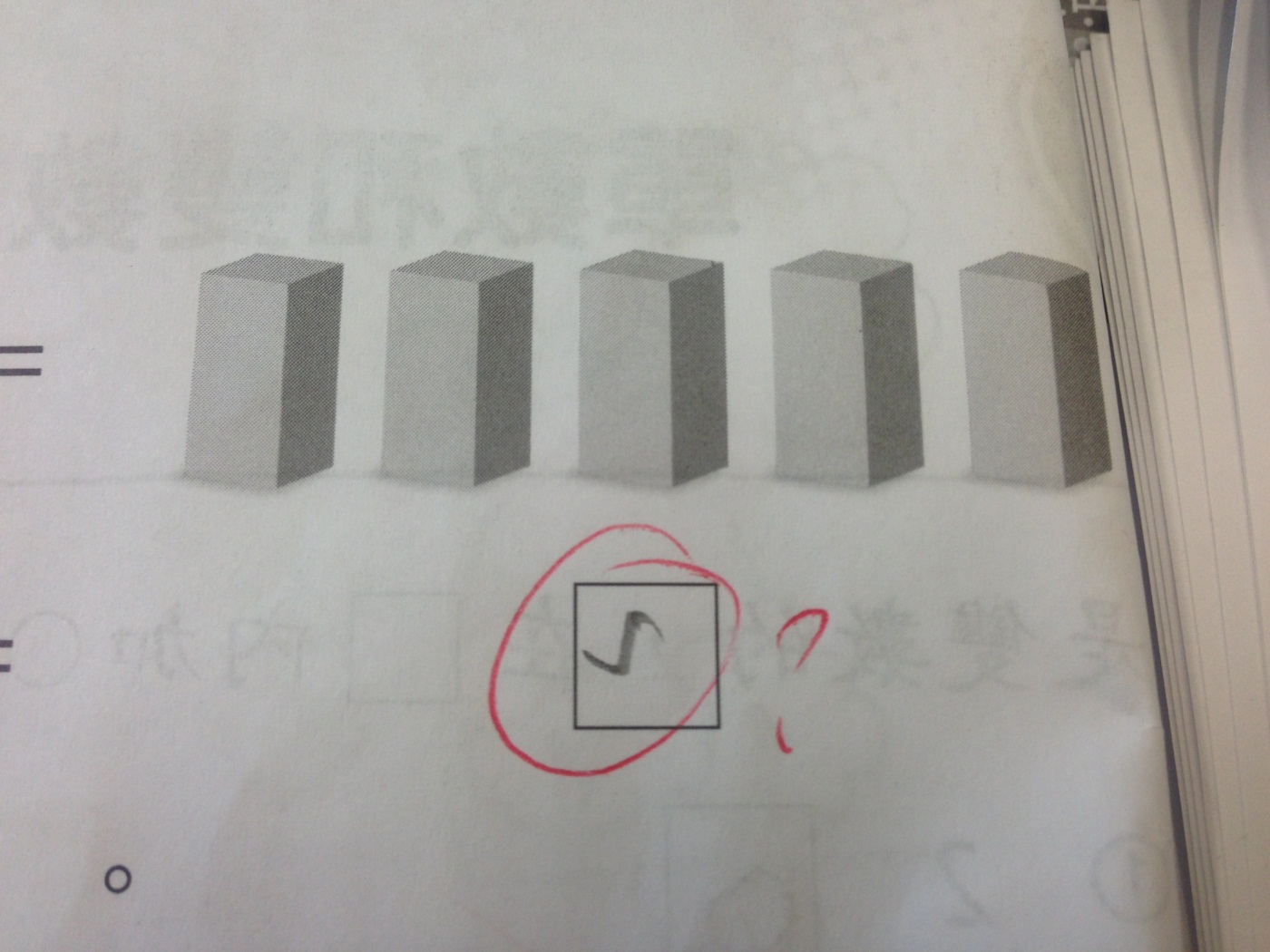 功課要求
閱讀題目
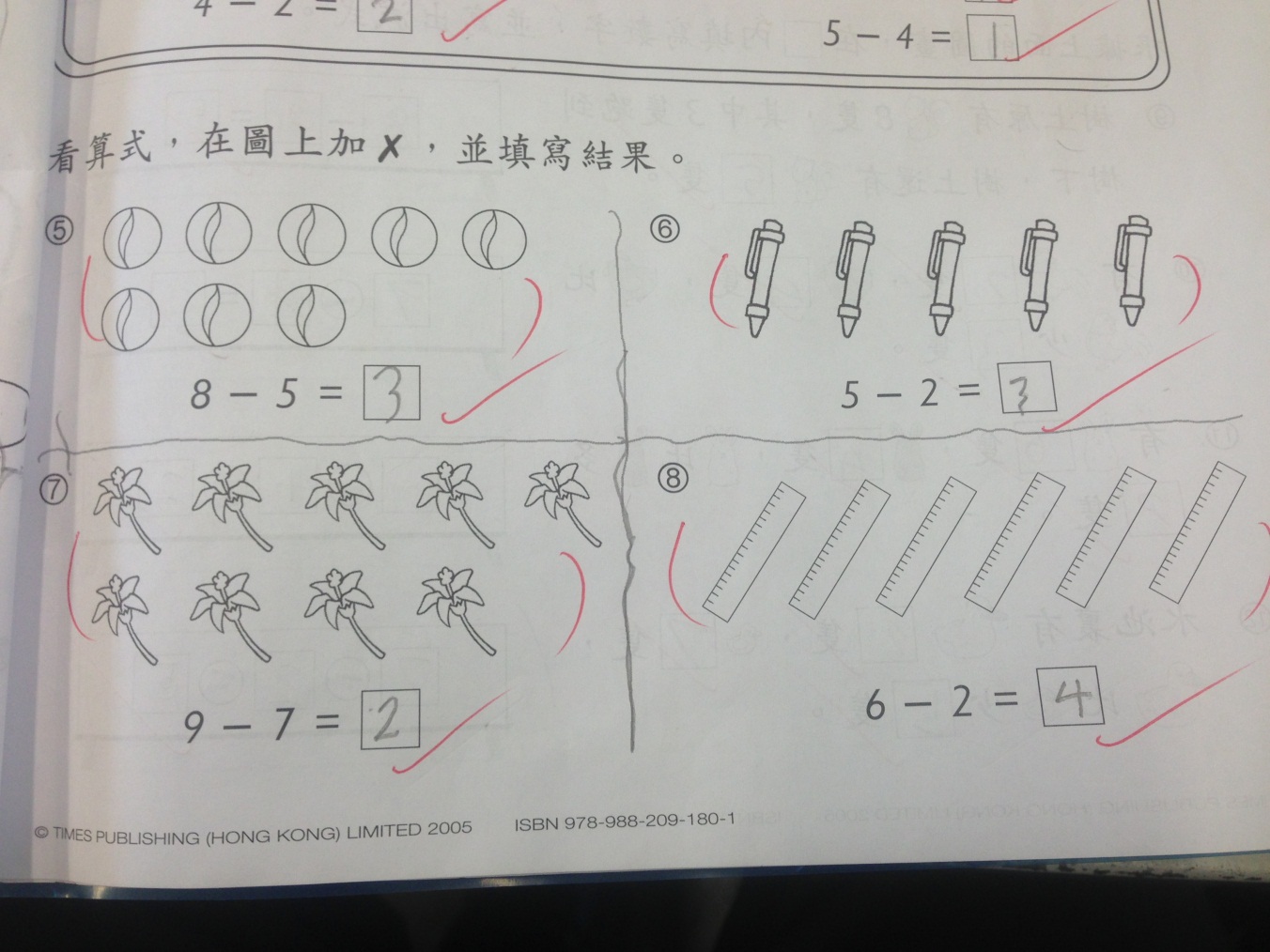 功課要求
主動做改正

用HB鉛筆做功課

用擦膠把錯誤的答案完全擦去

準時交齊功課
溫習方法
家長在家中看管和協助學生溫習
每日以提問的方法測試學生
將題目重新做一次
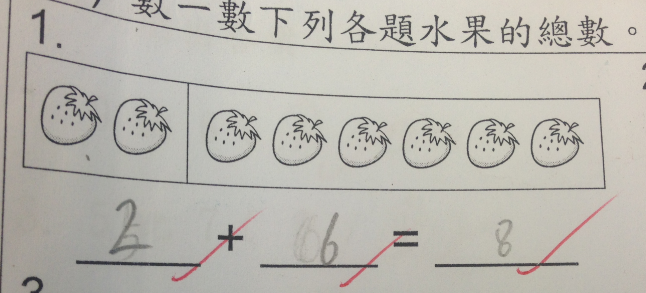 教學宗旨
引起學生對數學學習的興趣
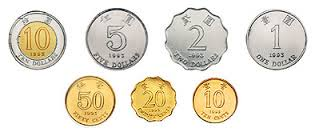 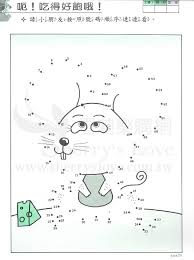 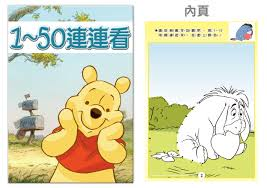 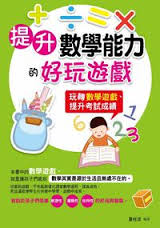 教學宗旨
由淺入深讓學生掌握數學的基本概念
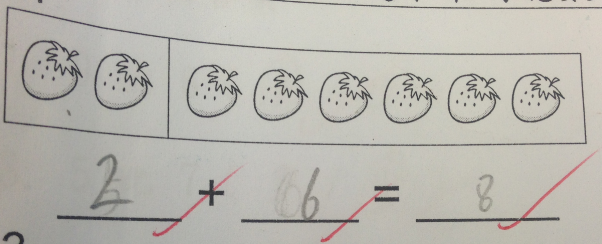 加?減?
應用題
教學宗旨
發展學生的思維
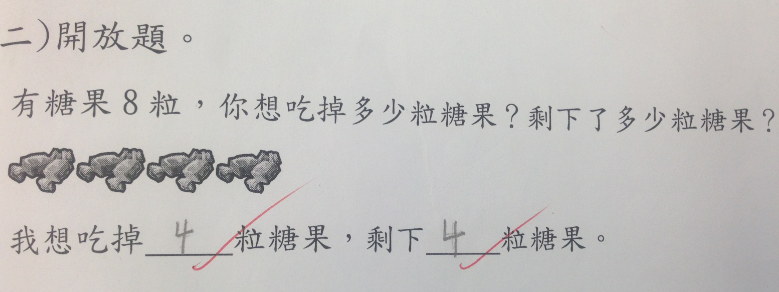 開學日的準備
購買一把直尺,長度15厘米尺(包括毫米刻度)
直尺的四個角必需是直角
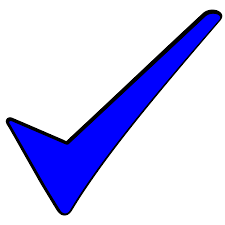 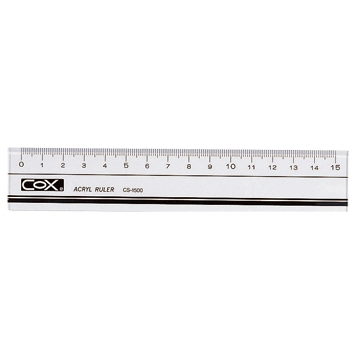 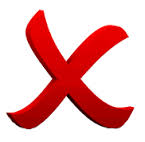 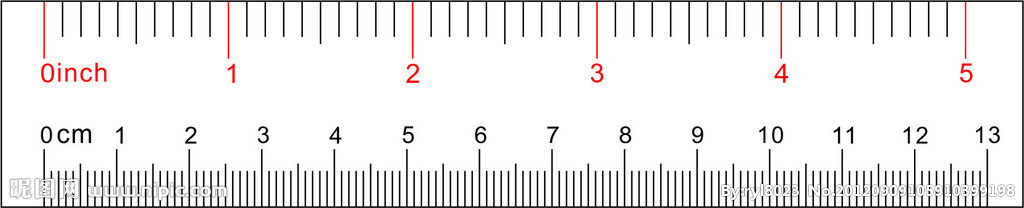